DOA BELAJAR
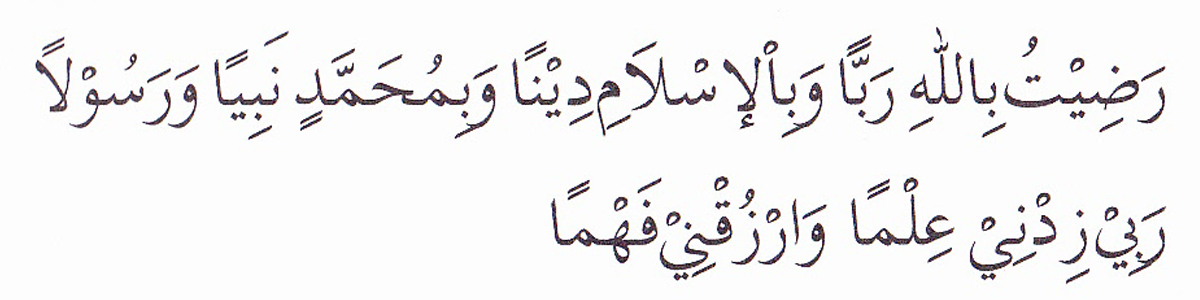 PEMBUKA BELAJAR
“Kami ridho Allah SWT sebagai Tuhanku, Islam sebagai agamaku, dan Nabi Muhammad sebagai Nabi dan Rasul, Ya Allah, tambahkanlah kepadaku ilmu dan berikanlah aku kefahaman”
RUANG LINGKUP FORMULASI KEBIJAKAN
NUR FAIDATI
Disampaikan pada Kuliah MK Formulasi Kebijakan
Tahapan Kebijakan Publik & Kaitannya Dengan Penyelesaian Masalah
Formulasi Kebijakan
Dalam model kebijakan tradisional, formulasi kebijakan merupakan tahapan sebelum pengambilan keputusan (decision making)
Tahapan formulasi kebijakan merupakan proses mengidentifikasi alternatif kebijakan untuk menyelesaikan permasalahan
Formulasi Kebijakan
Cochran dan Malone:
Policy formulation takes up the “what” questions: 
“What is the plan for dealing with the problem? 
What are the goals and priorities? 
What options are available to achieve those goals?
 What are the costs and benefits of each of the options? 
What externalities, positive or negative, are associated with each alternative?”
Formulasi Kebijakan
Aktor yang terlibat dalam proses formulasi kebijakan lebih sedikit, dibandingkan dengan aktor yang terlibat dalam proses agenda setting 
Dye: Formulasi kebijakan terjadi di birokrasi pemerintahan, kelompok kepentingan, parlemen, think tank
Formulasi kebijakan itu terjadi di dunia para ahli (expert) In other words, policy formulation often is the realm of the experts, the “hidden participants” of Kingdon’s policy stream (1995), the technocrats or knowledge elites of Fischer’s democracy at risk (2000).
Formulasi Kebijakan
Permasalahan: Rendahnya ketersediaan infrastruktur transportasi
Alternatif Solusi:
Pembangunan Jalan
Pembangunan Jembatan
Pembangunan Pelabuhan/Dermaga/Sandaran Kapal
Formulasi Kebijakan
Permasalahan: Rendahnya Angka Partisipasi Sekolah
Alternatif Solusi:
Pembangunan Sekolah
Rekrutmen Guru
Pemberian Beasiswa/Sekolah Gratis
Sosialisasi Ke masyarakat terkait arti penting pendidikan
Pembangunan asrama
Formulasi Kebijakan
Permasalahan: Rendahnya Kedisiplinan Pegawai
Alternatif Solusi:
Pemberian insentif
Pembaruan regulasi
Penegakan disiplin pegawai
Agenda kebijakan didefinisikan sebagai tuntutan-tuntutan agar para pembuat kebijakan memilih atau merasa terdorong untuk melakukan tindakan lanjutan.
MASALAH KEBIJAKAN 


ISU KEBIJAKAN 


AGENDA SETTING
TIDAK SEMUA MASALAH KEBIJAKAN MENJADI ISU KEBIJAKAN
Robert W Cobb dan Charles D Elder dalam Winarno 2007 mengidentifikasikan agenda kebijakan kedalam 2 hal antara lain :

Agenda Sistematik 
Agenda Lembaga atau Pemerintah
AGENDA SISTEMATIK

Agenda sistematik terdiri dari semua isu yang menurt pandangan masyarakat politik pantas mendapatkan perhatian publik dan mencakup masalah-masalah yang berada dalam yuridiksi wewenang pemerintah yang secara sah ada.
AGENDA LEMBAGA ATAU PEMERINTAH 

Merupakan masalah-masalah yang mendapat perhatian yang sungguh-sungguh dari pejabat pemerintahan. 
Agenda lembaga bersifat khusus dan lebih kongkrit
EXAMPLE 
Tingginya jumlah kendaraan bermotor di Jakarta menyebabkan kemacetan yang luar biasa sehingga memerlukan agenda tindakan khusus terhadap persoalan tersebut. Maka pemerintah dihadapkan pada pilihan-pilihan alternative untuk menyelesaikan persoalan yang ada. Sehingga dibuat agenda lembaga misalkan dengan menambah jumlah transportasi umum sehingga masyarakat beralih dari privat ke publik
Pokok agenda lembaga dapat dibedakan menjadi 2 hal yaitu pokok agenda lama dan pokok agenda baru :
Pokok agenda baru, misalkan kenaikan gaji pegawai yang tercantum dalam anggaran belanja 
Pokok agenda lama, merupakan masalah yang dianggap telah lama berlalu dan sudah mendapat perhatian oleh banyak pihak, misalkan kemiskinan
REFERENSI
Winarno, B. (2007). Kebijakan publik: Teori dan proses. Yogyakarta: Media Pressindo.
Subarsono, A. G. (2005). Analisis kebijakan publik: konsep, teori dan aplikasi. Pustaka Pelajar.
Abdul Wahab, S. (1999). Analisis Kebijakan Publik Teori dan Aplikasinya. Malang: PT Danar Wijaya.
Isu Kebijakan
LESTER DAN STEWART menyatakan bahwa suatu isu akan mendapat perhatian bila memenuhi beberapa kriteria antara lain :

Bila suatu isu telah melampau proporsi suatu krisis dan tidak boleh terlalu lama didiamkan 
Suatu isu akan mendapat perhatian jika isu tersebut bersifat partikularitas 
Mempunyai aspek emosional dan menjadi perhatian media massa karena faktor human interest 
Mendorong munculnya pertanyaan menyangkut kekuasaan dan legitimisasi
Isu tersebut menjadi trend atau sedang diminati dan dibicarakan oleh banyak orang
Isu Kebijakan
Mark Rushefky menyatakan suatu isu akan menjadi agenda melalui konjungsi tiga urutan yaitu : 

Pengidentifikasian 
Menitikberatkan pada pemecahan masalah 
Political Stream
PENUTUP BELAJAR
بِسْمِ اللَّهِ الرَّحْمَنِ الرَّحِيمِ

اَللَّهُمَّ أَرِنَا الْحَقَّ حَقًّا وَارْزُقْنَا اتِّـبَاعَه ُ وَأَرِنَا الْبَاطِلَ بَاطِلاً وَارْزُقْنَا اجْتِنَابَهُ


Ya Allah Tunjukkanlah kepada kami kebenaran sehinggga kami dapat mengikutinya, 
Dan tunjukkanlah kepada kami keburukan sehingga kami dapat menjauhinya.